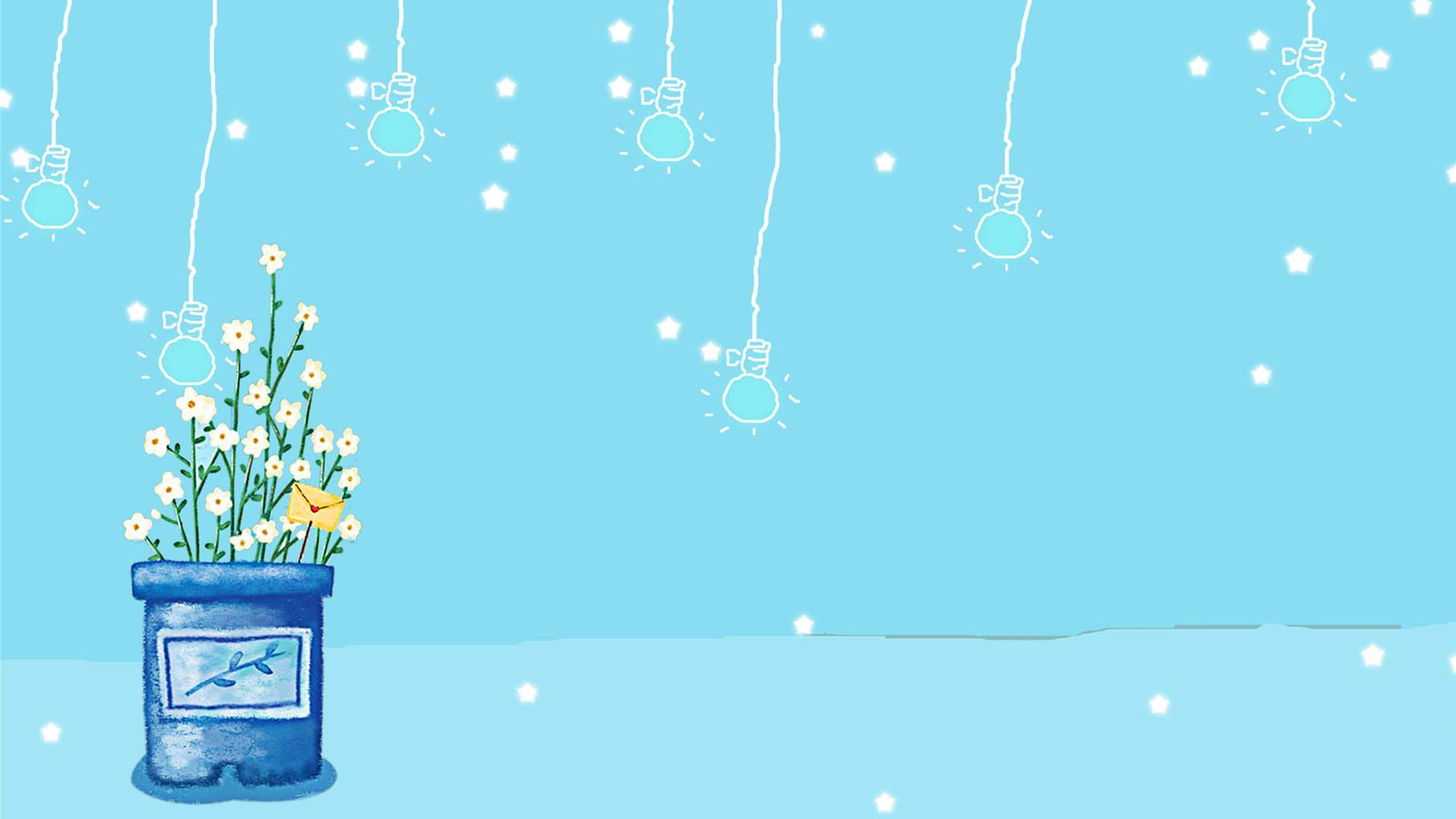 WELCOME TO 
OUR CLASS!
Look at the picture and answer some questions.
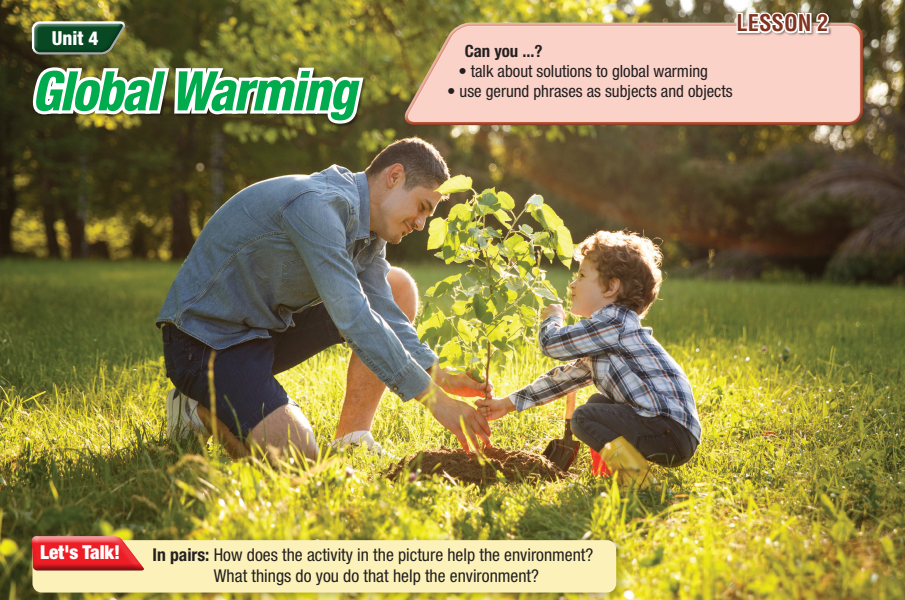 1. How does the activity help the environment?
2. What things do you do that help the environment?
Unit 4: Global warming 
Lesson 2.1: Vocab. & Reading
Pages: 40 & 41
A. Vocabulary
prohibit(v) = ban (v)
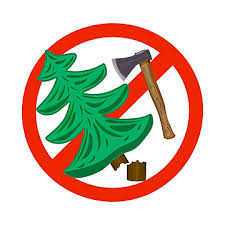 Government should prohibit people from cutting down trees.
tax (n)
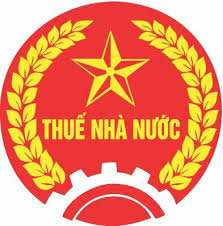 Government should increase the  tax on gas.
sustainable (adj)
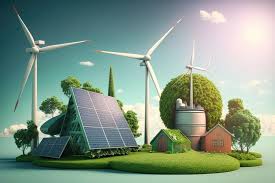 Wind and solar power are sustainable kinds of energy.
switch (v) = change(v)
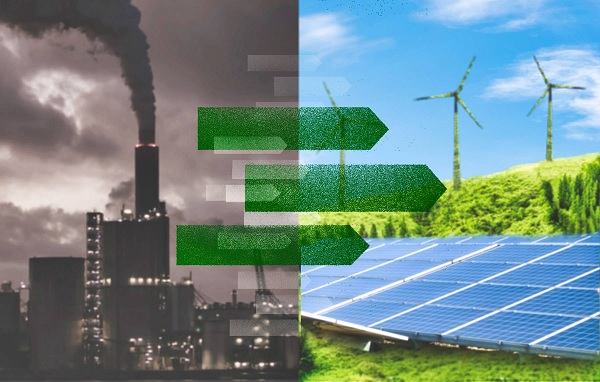 We should switch from fossil fuels to sustainable kinds of energy.
biofuel (n)
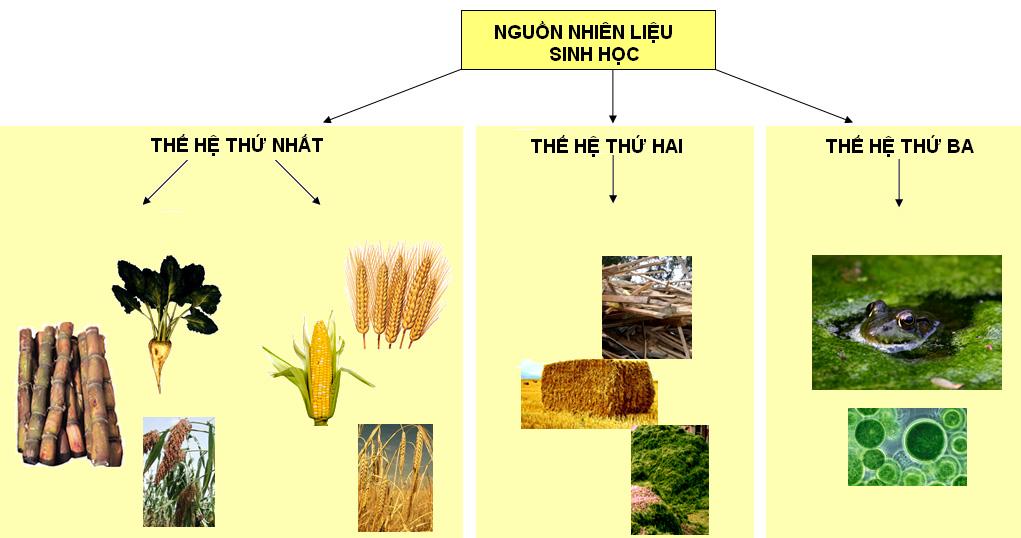 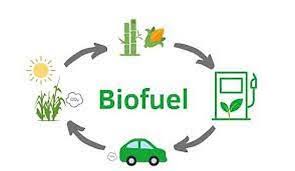 consume (v) = use(v)
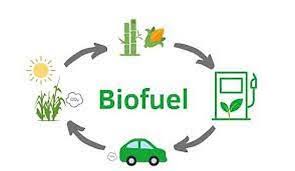 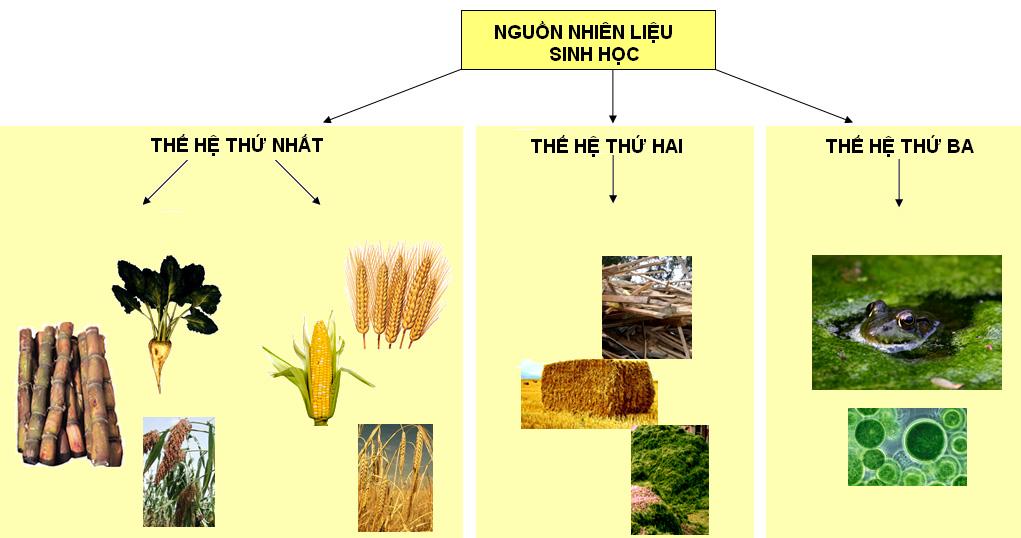 We should consume biofuels instead of fossil fuels.
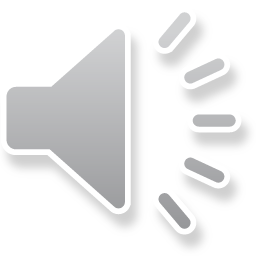 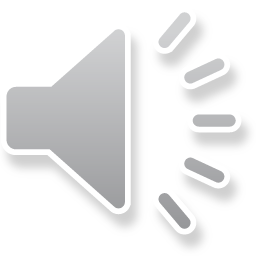 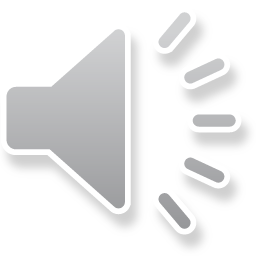 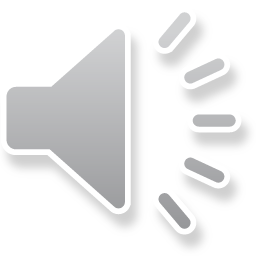 Listen and repeat. Click each word to hear the sound.
Practice saying these words with a partner.
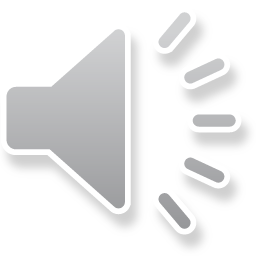 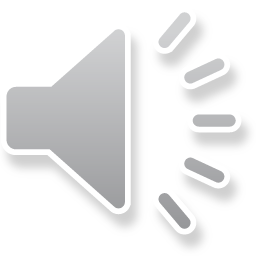 biofuel (n) /ˈbaɪəʊfjuːəl/ nhiên liệu sinh học
consume(v) /kənˈsuːm/ tiêu thụ
prohibit (v) /prəˈhɪbɪt/ (prəʊˈhɪbɪt) cấm
sustainable (adj) /səˈsteɪnəbl/ bền vững
switch (v) /swɪtʃ/ chuyển, thay đổi
tax (n) /tæks/ thuế
[Speaker Notes: GV click vào từng cụm nghe âm thanh]
a. Match the underlined words with the definitions
b. Talk about things that can be done to help the environment where you live.
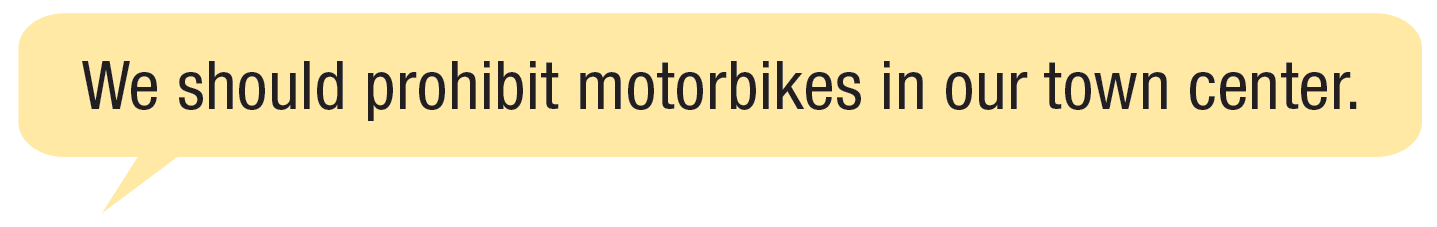 -plant trees
-stop using plastic bags
-consume biofuels instead of fossil fuels.
-switch from fossil fuels to sustainable kinds of energy.
B. Reading
a. Read the magazine article and circle the main idea.
1. the effects of global warming
2. ways to stop global warming
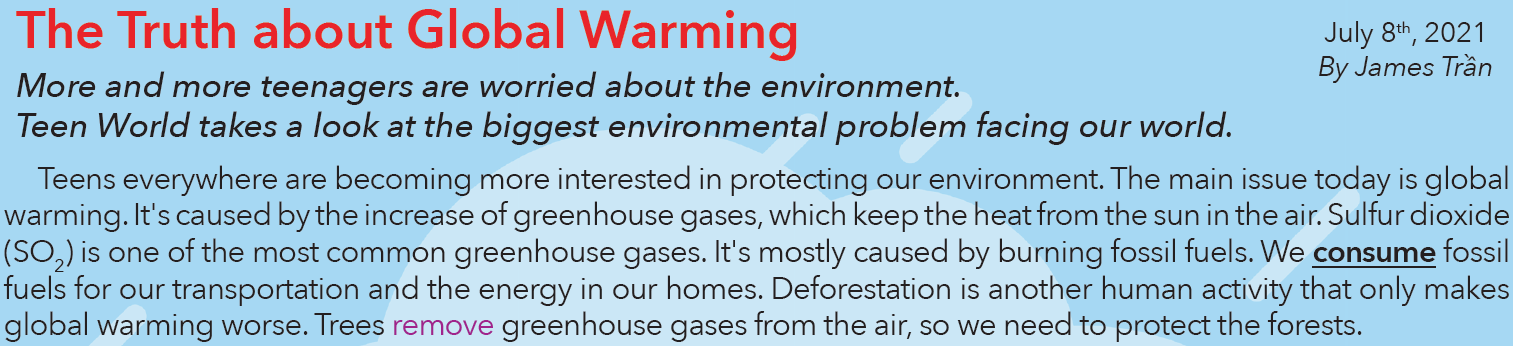 a. Read the magazine article and circle the main idea.
1. the effects of global warming   2. ways to stop global warming
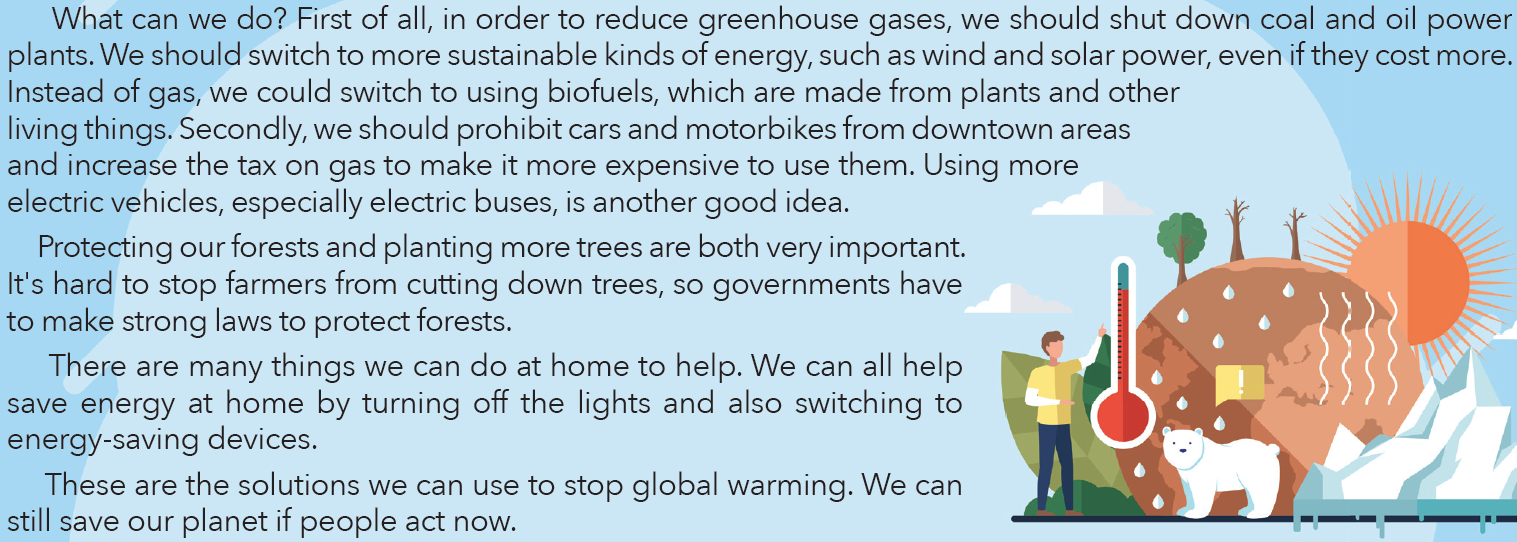 b. Now, read and answer the questions.
According to the article,………
1.What creates sulfur dioxide?
2. The word “ consume” in paragraph 1 is closest in meaning to……………….
a. eat        			b. use                    c. destroy
3.What could we replace gas with?
4. What should we stop using in the busy parts of towns?
5. How can people save energy at home?
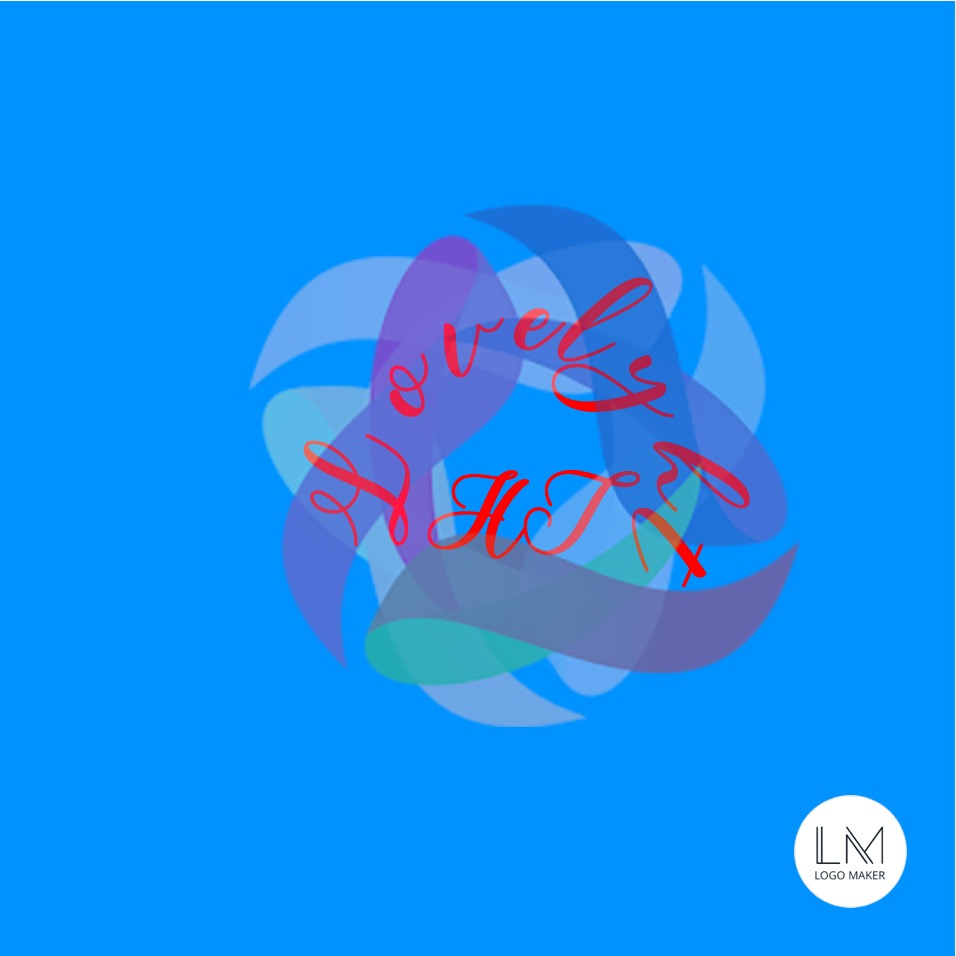 Game: Secret in the ball
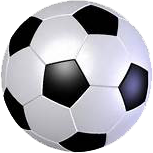 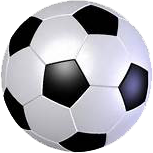 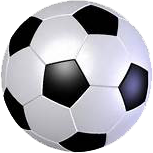 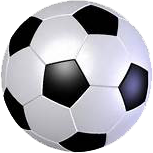 Question
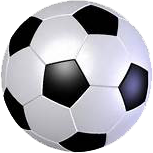 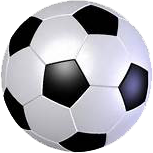 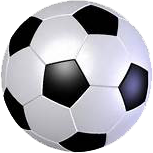 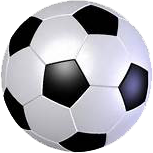 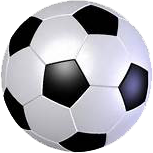 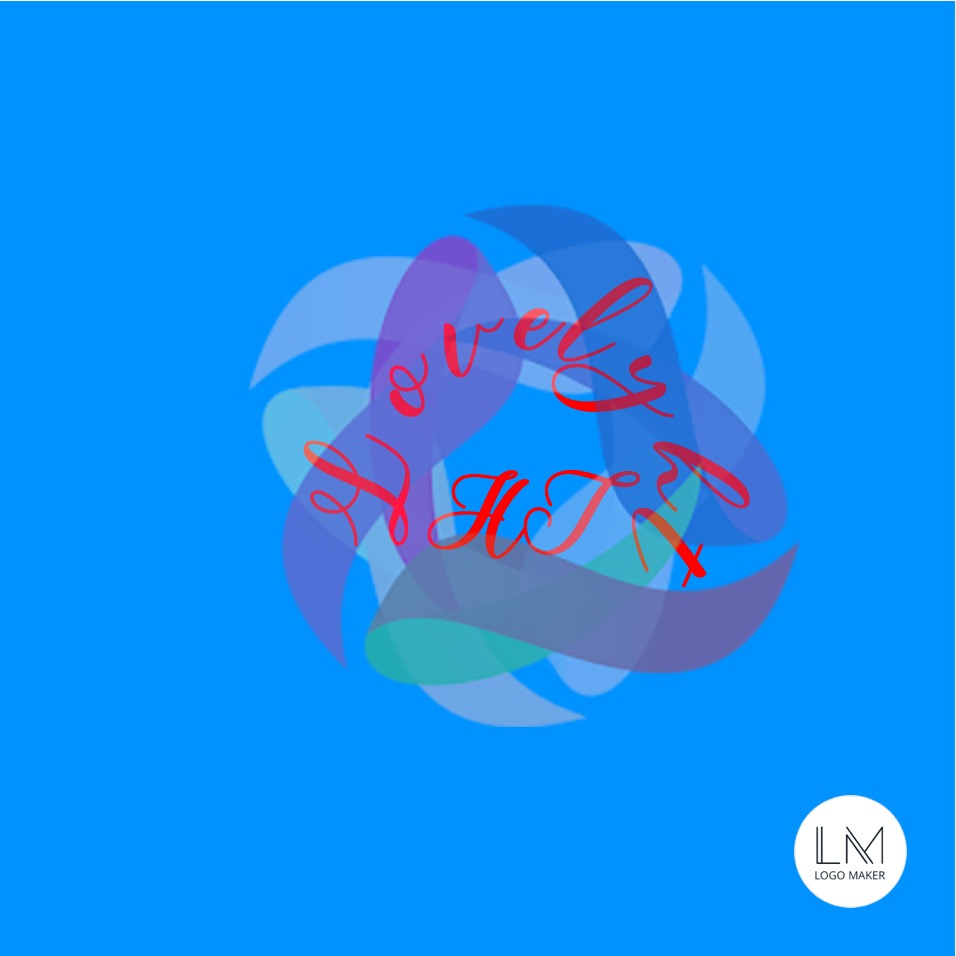 Rule: 
Choose a ball which has your question in it.
Have 5s to give your group’s answer.
Get 10 points for one correct answer. 
Get 10 or 20 points without answering any questions if you choose lucky ball.
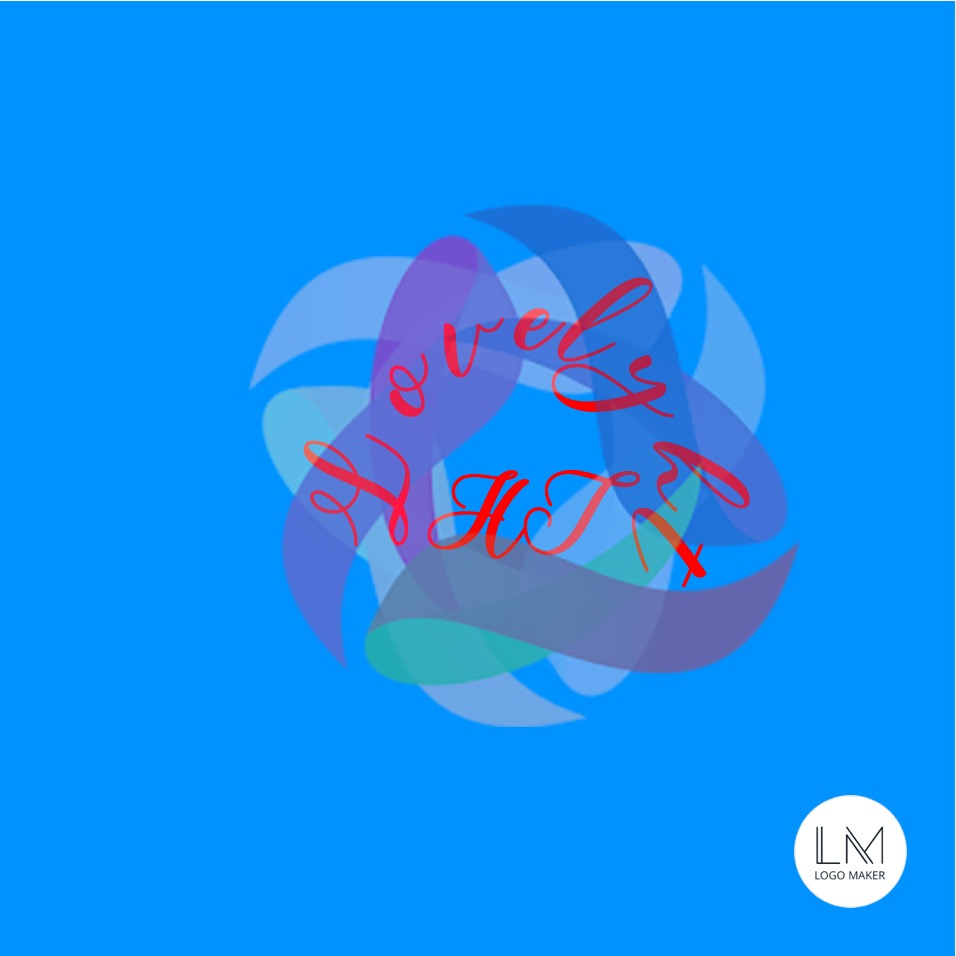 Game: “Secret in the ball”
3
4
5
1
2
8
7
9
6
Choose a ball
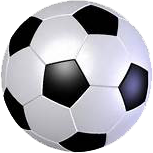 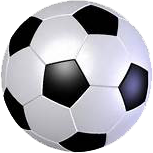 Time up
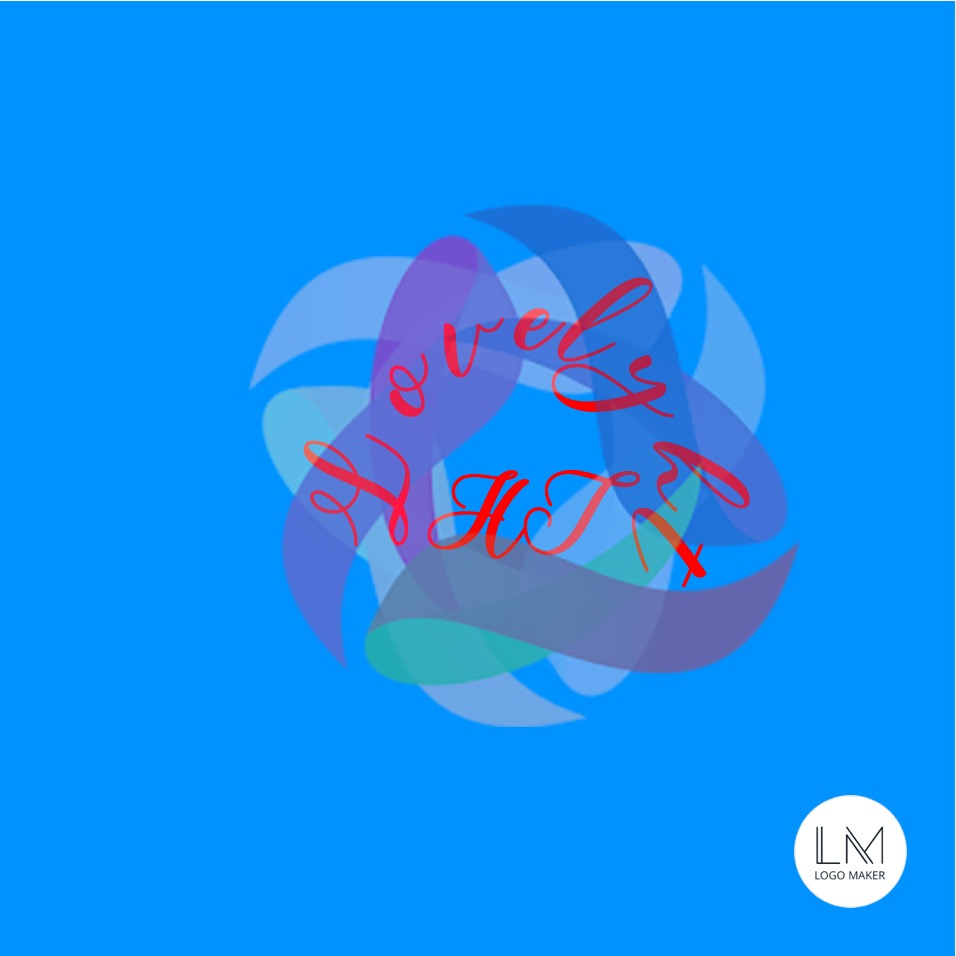 Question 1
1.What creates sulfur dioxide?
Burning fossil fuels
2
1
4
3
0
5
Time
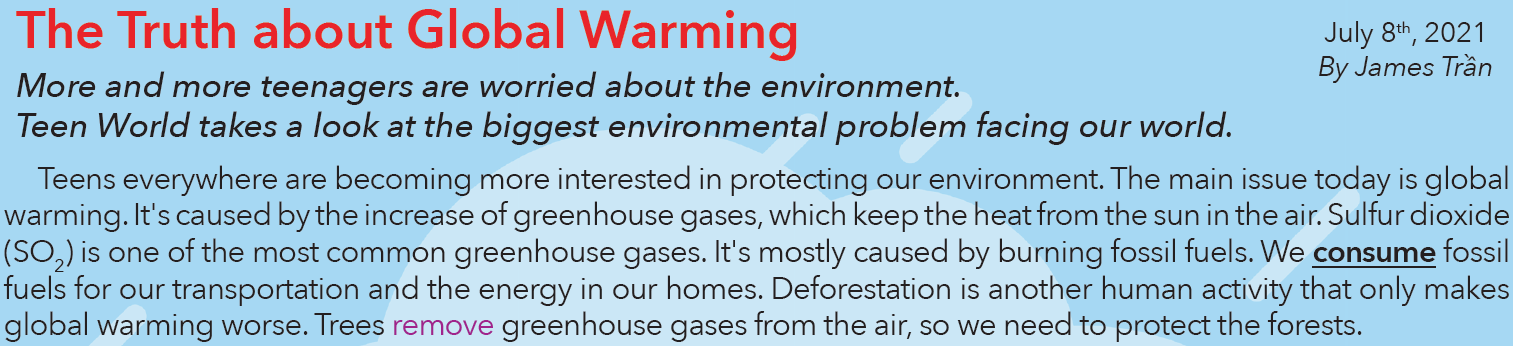 Open
Shoot
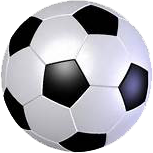 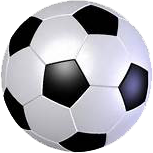 Time up
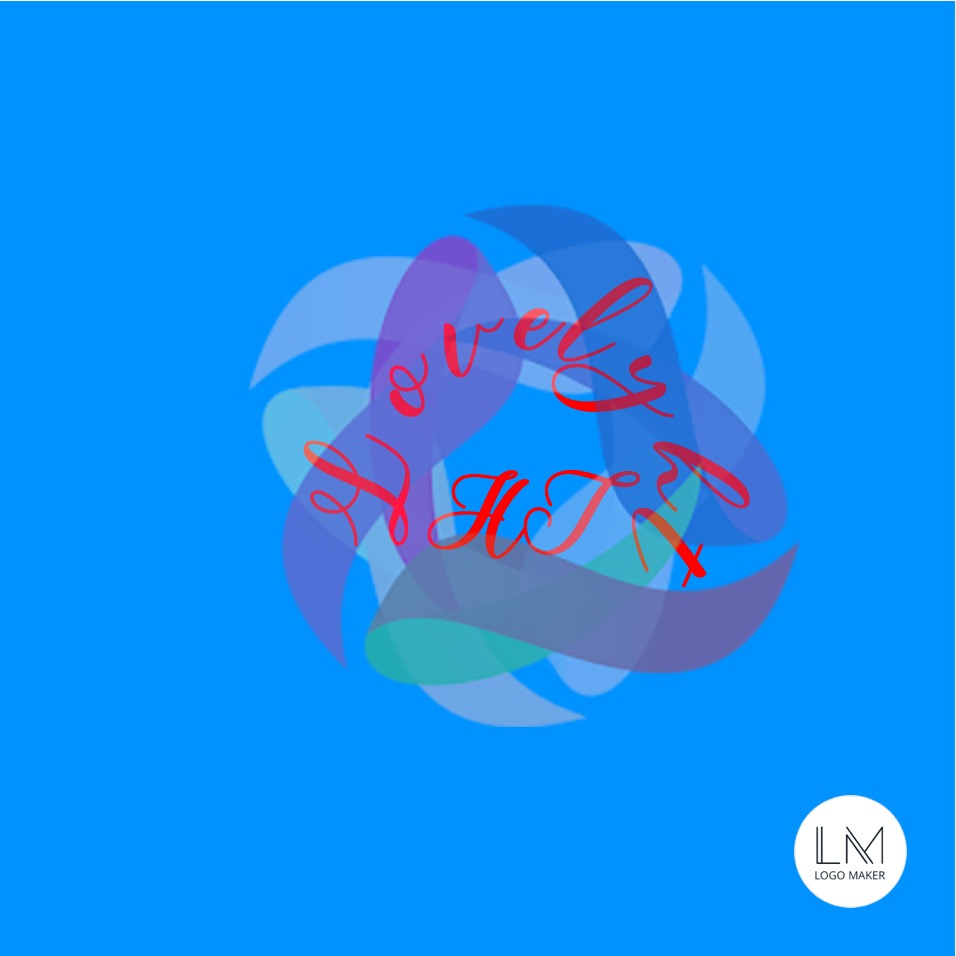 Question 2
2. The word “ consume” in paragraph 1 is closest in meaning to……………….
a. eat  b. use c. destroy
2
1
4
3
0
5
Time
b. use
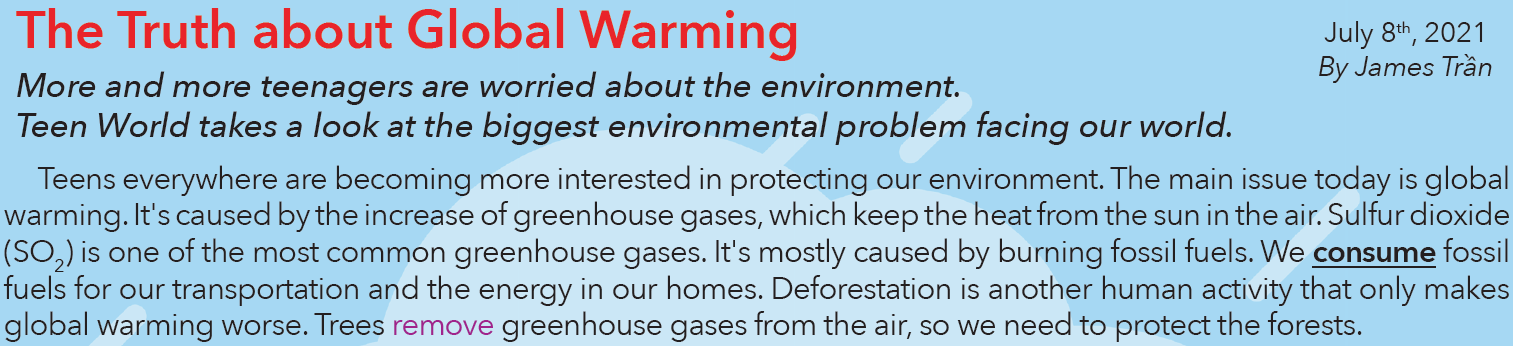 Open
Shoot
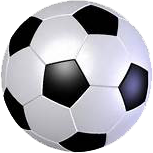 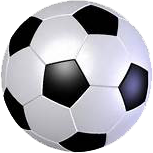 Time up
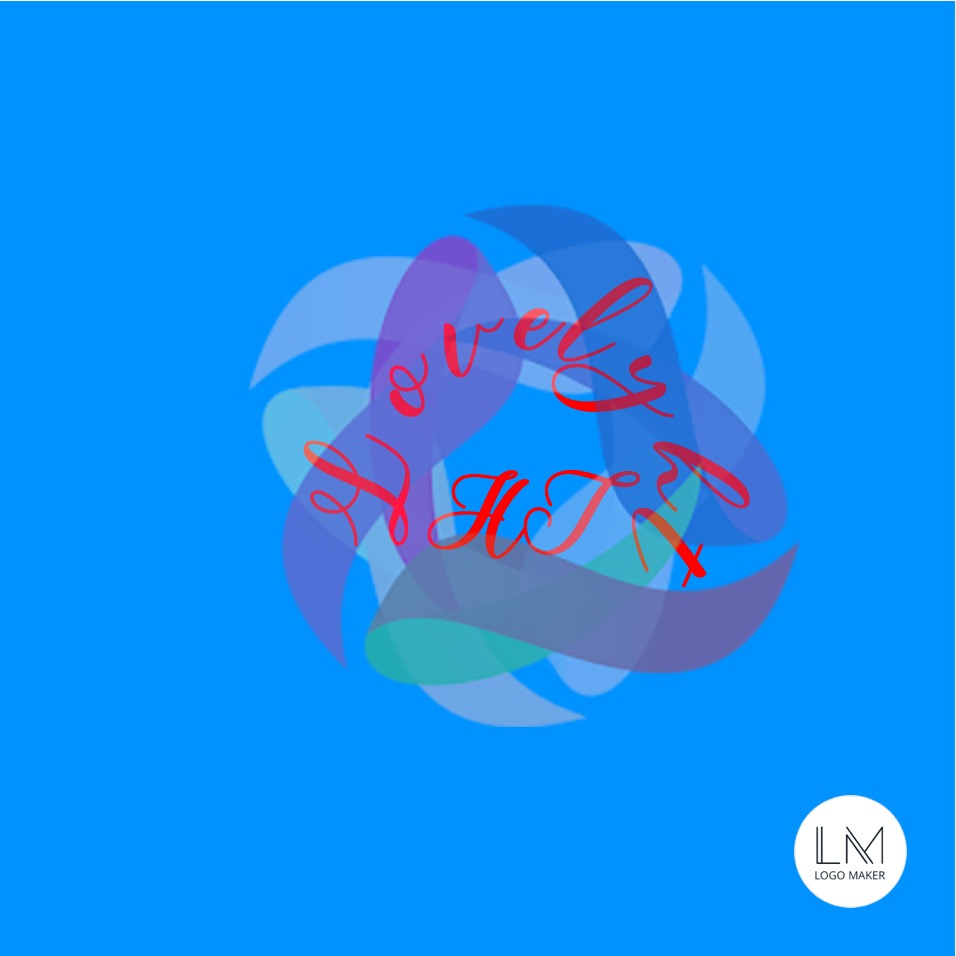 Question 3
What could we replace gas with?
2
1
4
3
0
5
biofuels
Time
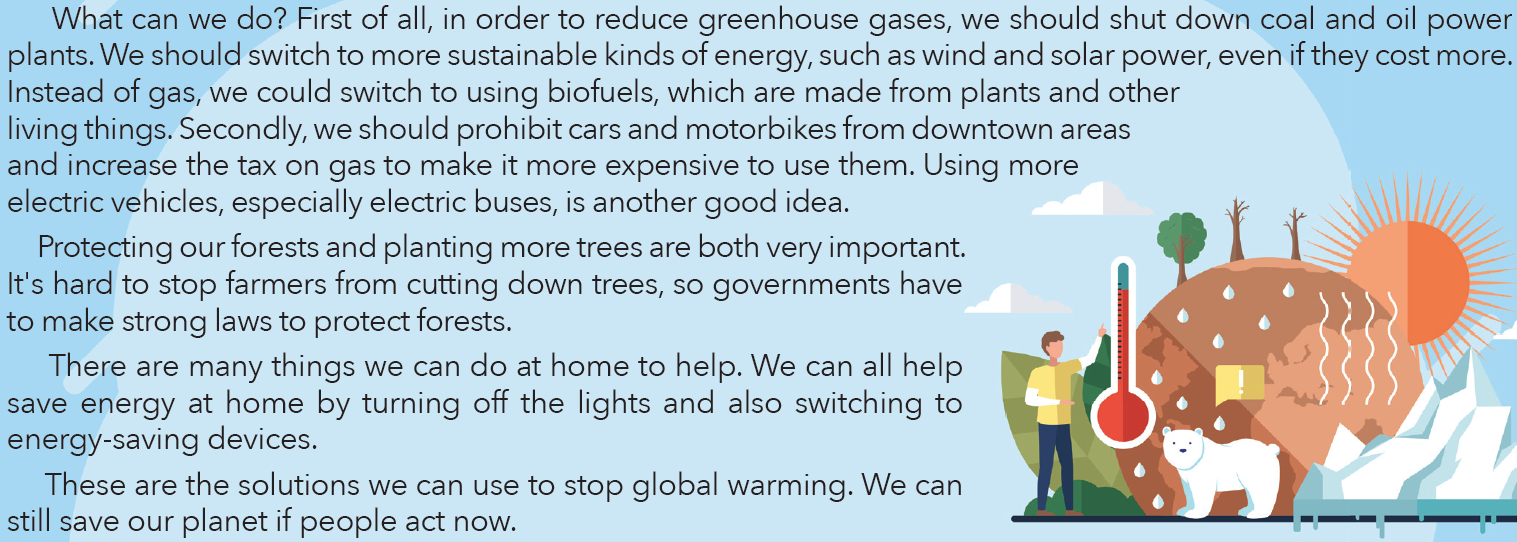 Open
Shoot
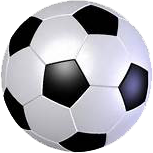 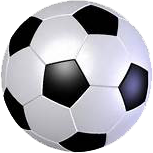 Time up
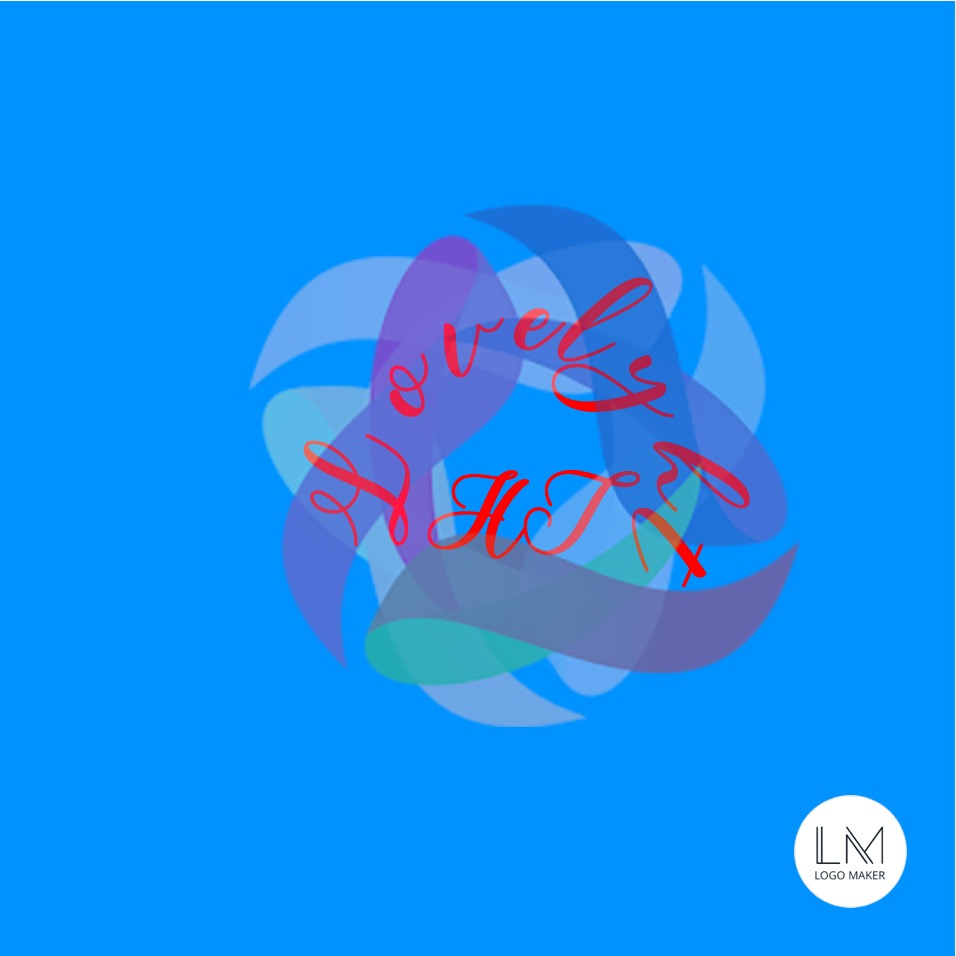 Question 4
What should we stop using in the busy parts of towns?
2
1
4
3
0
5
cars and motorbikes
Time
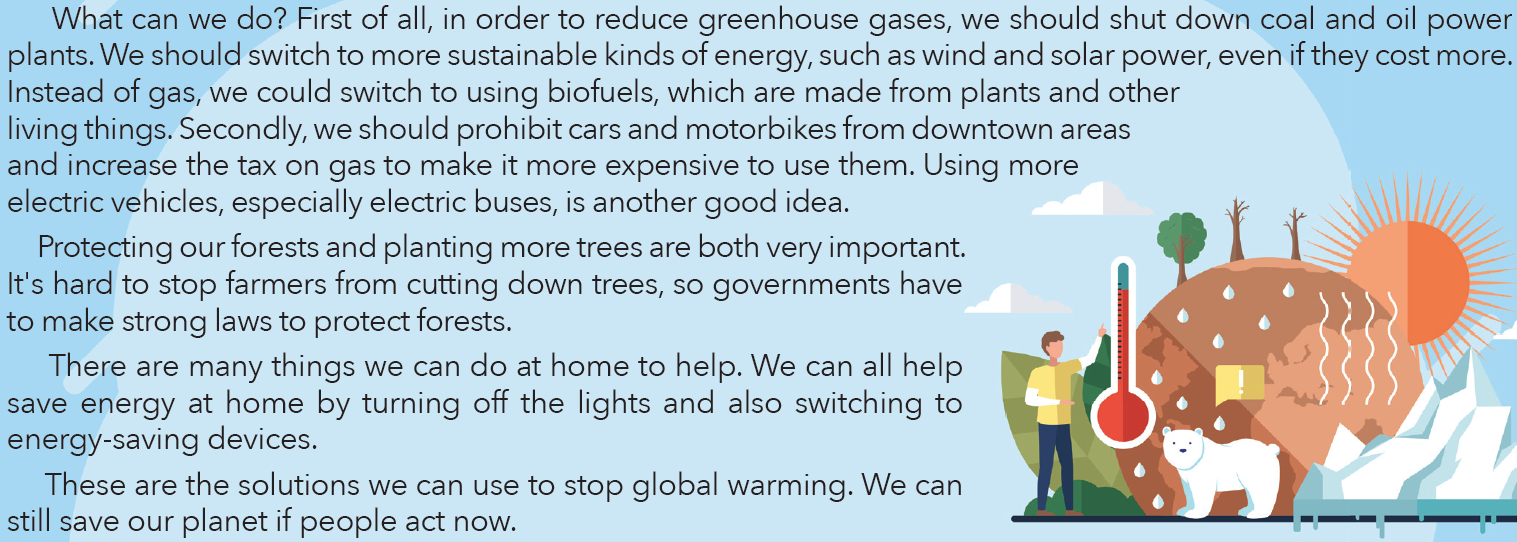 Open
Shoot
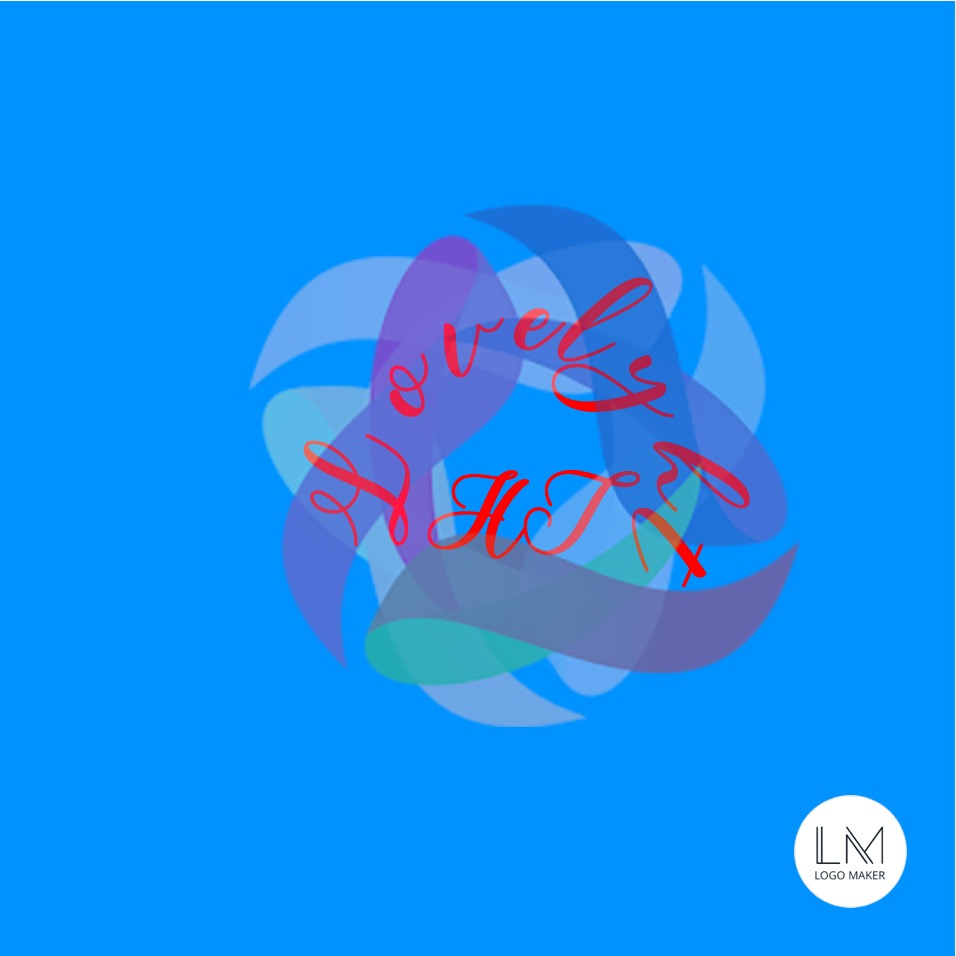 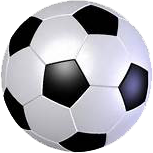 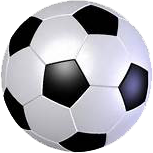 Question 5
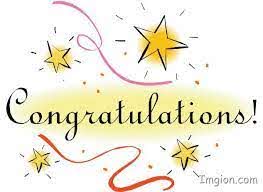 A lucky ball
10 points
Open
Shoot
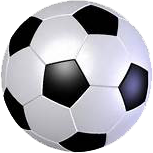 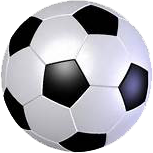 Time up
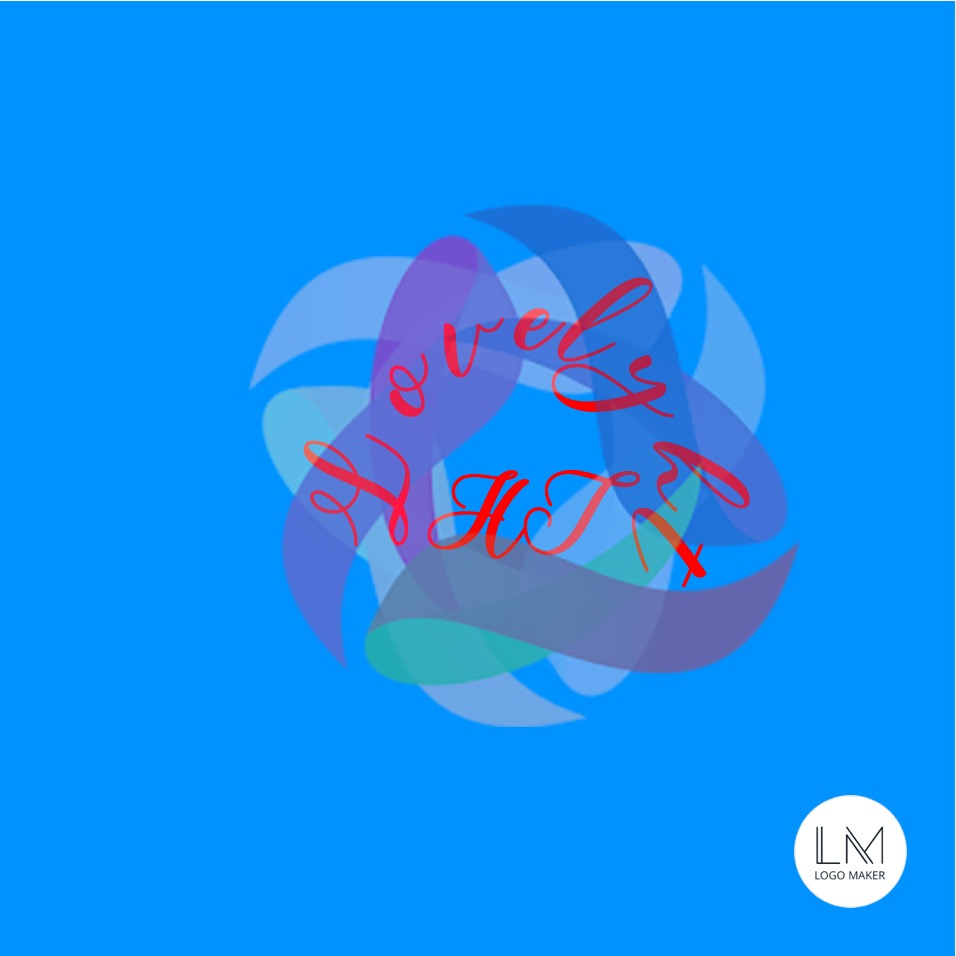 Question 6
How can people save energy at home?
By turning off the lights and switching to energy-saving devices.
2
1
4
3
0
5
Time
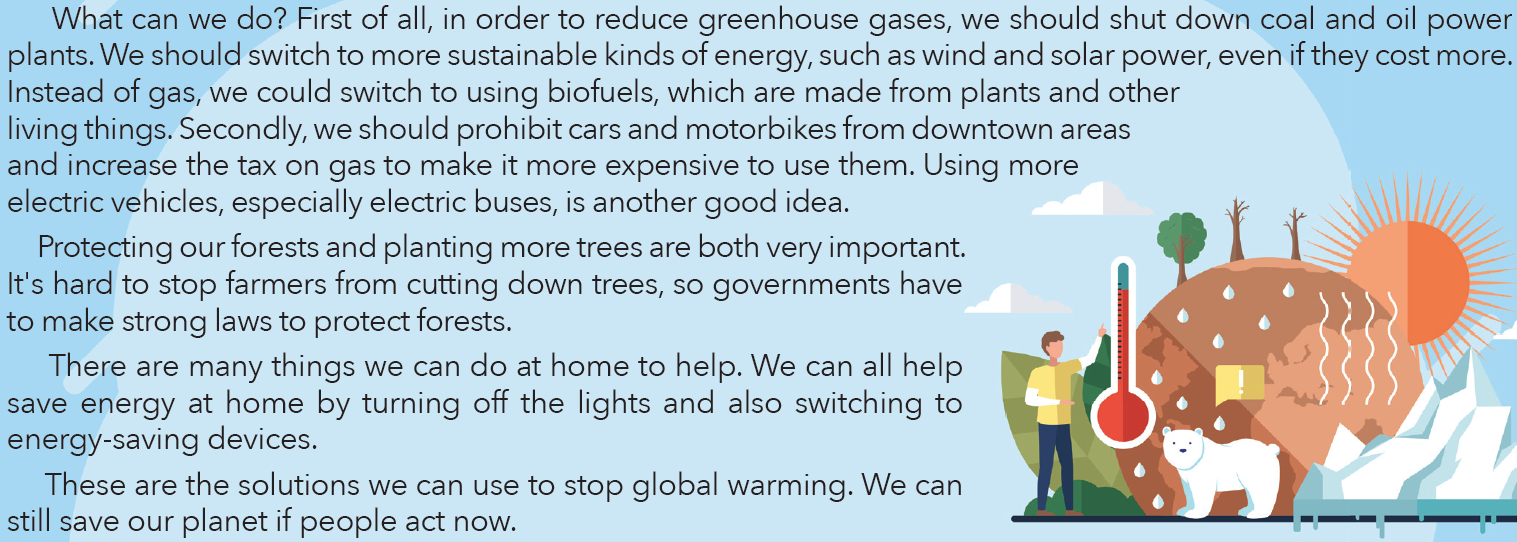 Open
Shoot
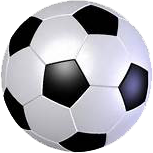 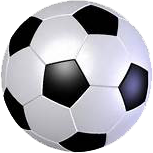 Time up
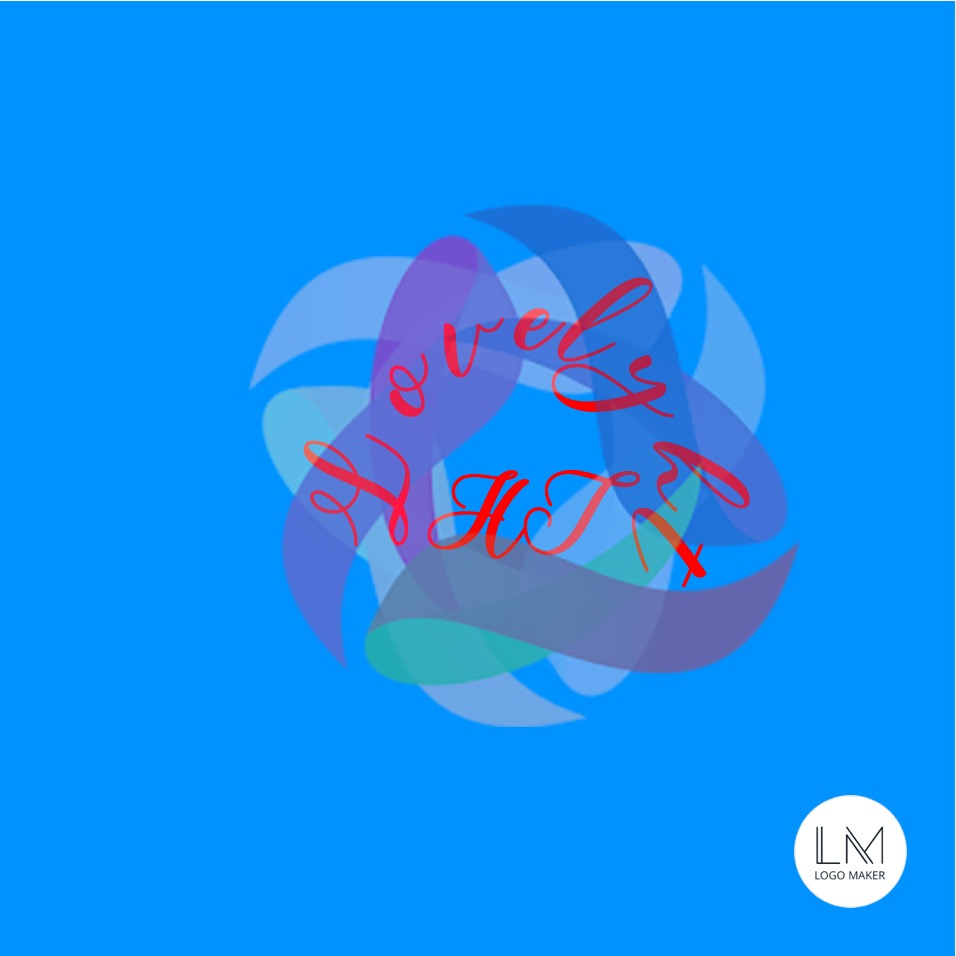 Question 7
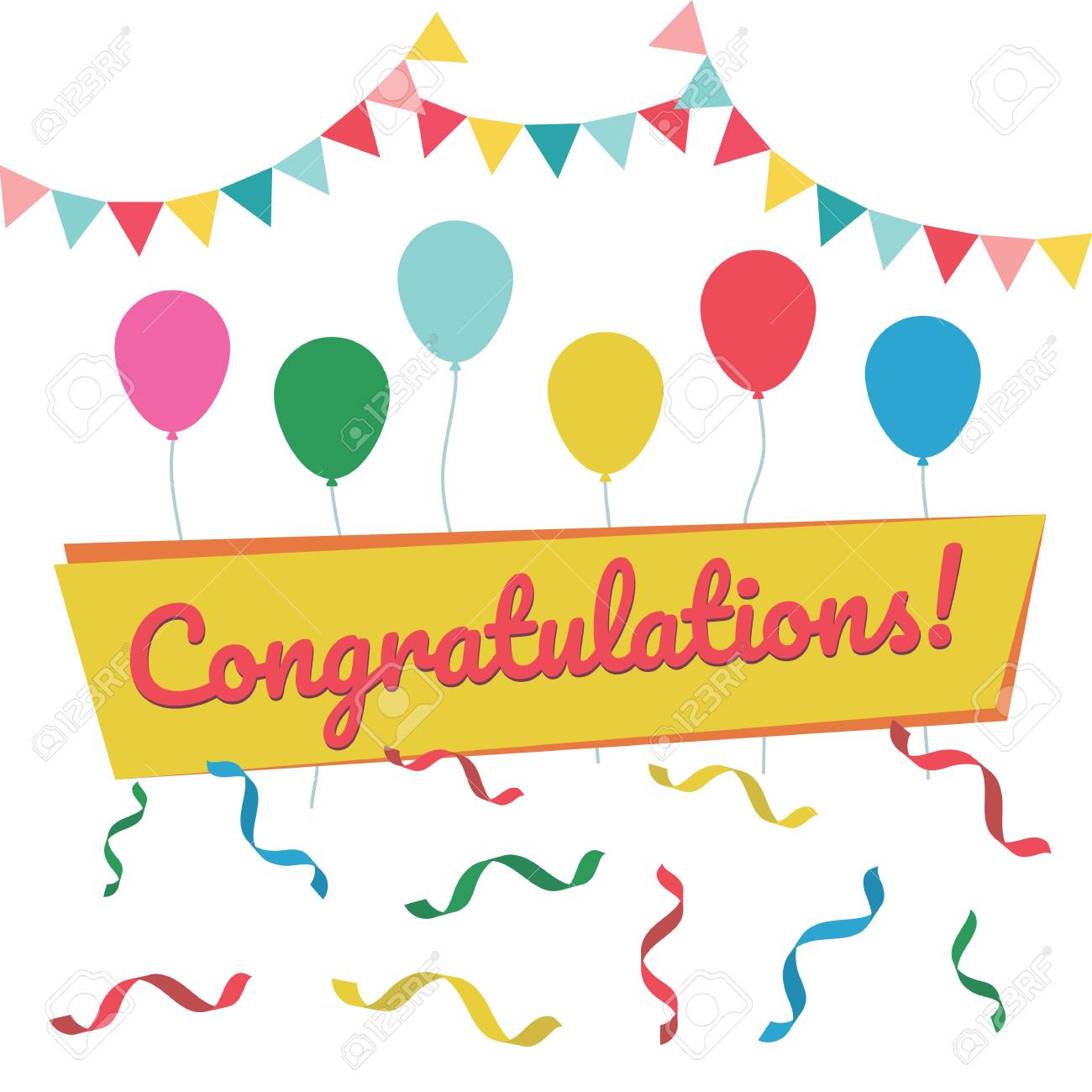 2
1
4
3
0
5
Time
A lucky ball
20 points
Open
Shoot
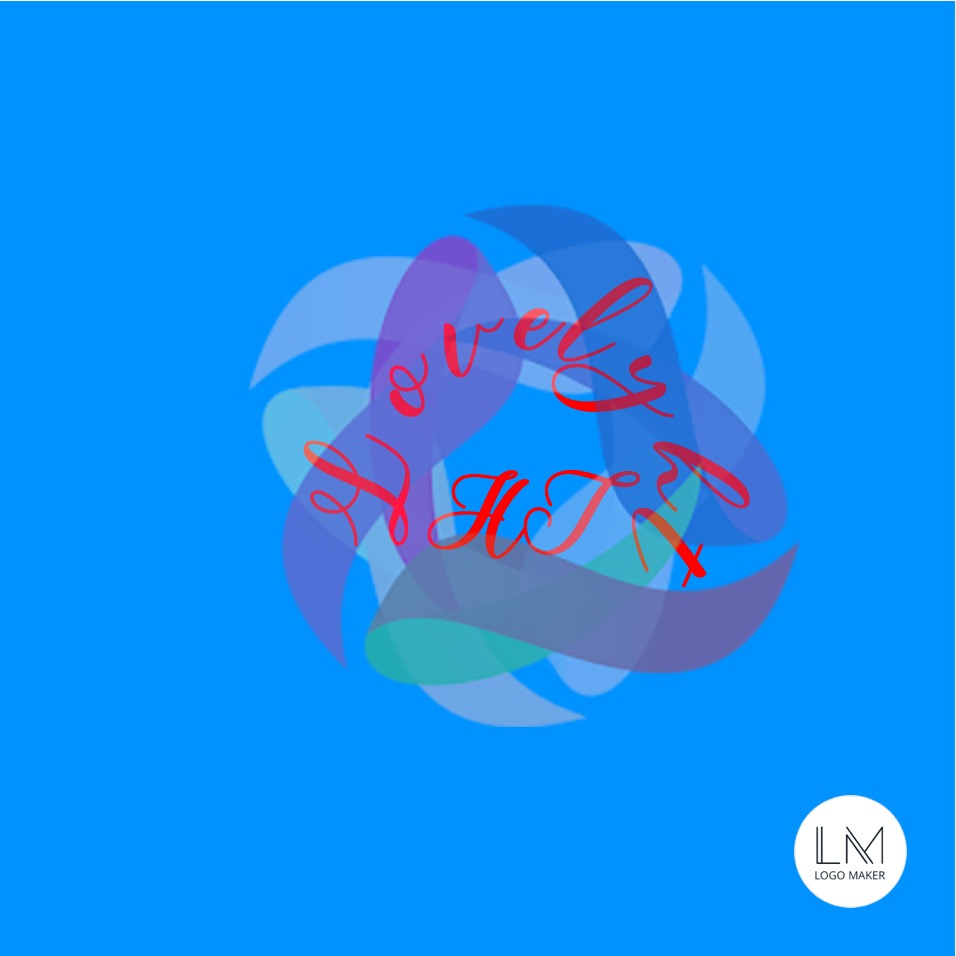 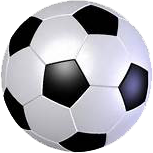 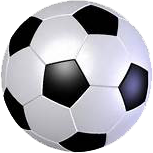 Question 8
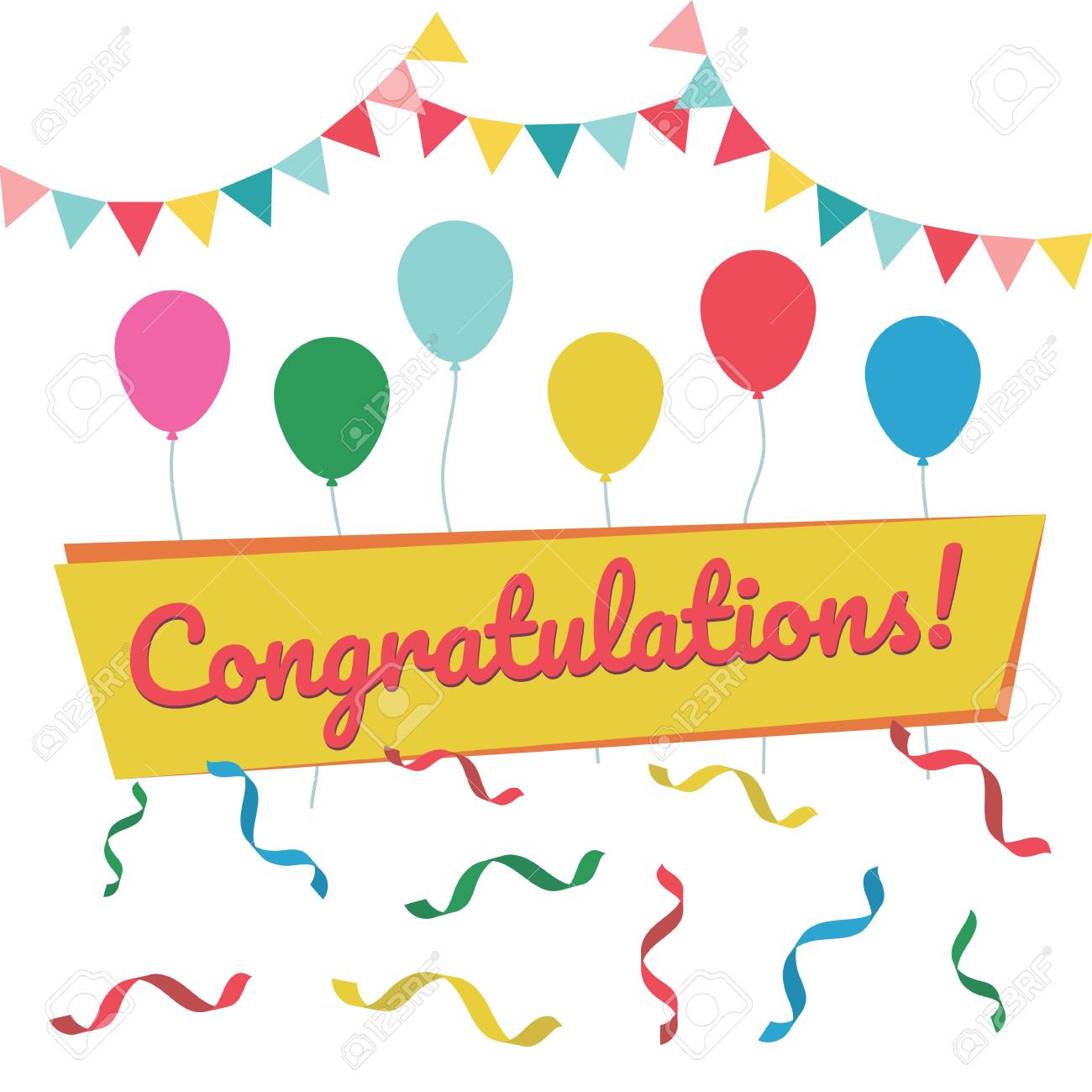 A lucky ball
20 points
Open
Shoot
Time up
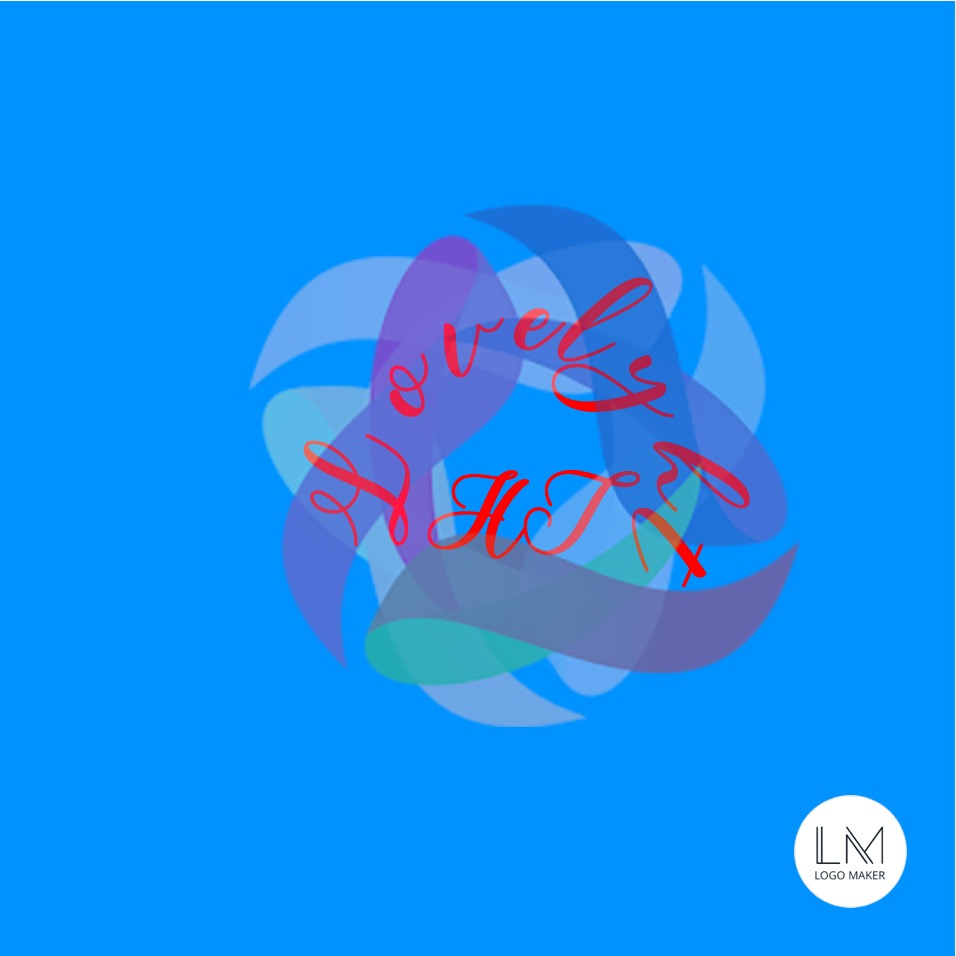 Question 9
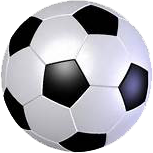 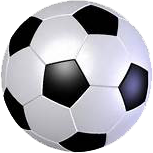 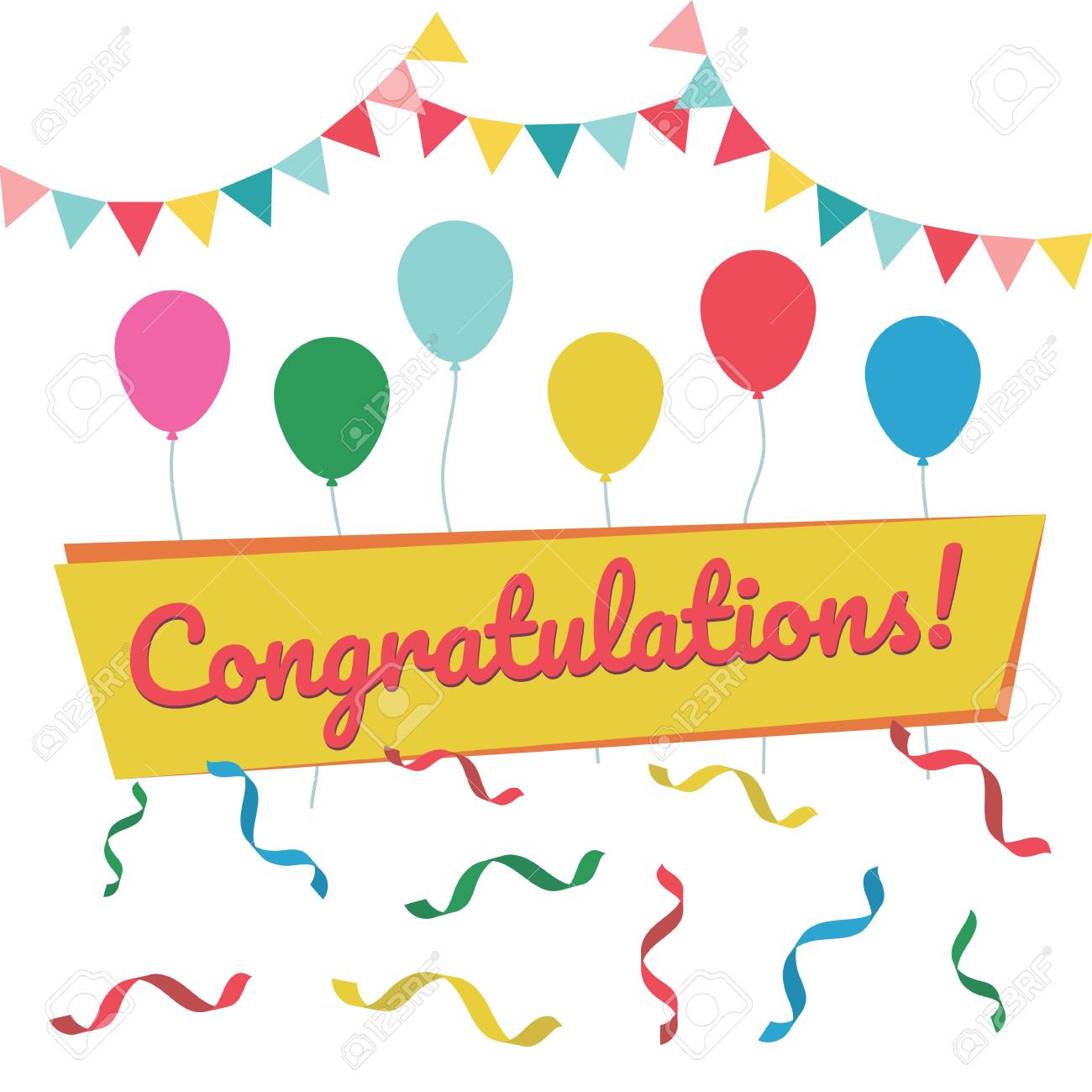 2
1
4
3
0
5
Time
A lucky ball
20 points
Open
Shoot
b. Now, read and answer the questions.
1. Burning fossil fuels 
2. b. use
3. Biofuels 
4. Cars and motorbikes
5. By turning off the lights and switching to energy-saving devices.
c. Do you remember to switch off the lights? How else do you save electricity?
E.g: 
- I always/ often remember to switch off the lights before leaving the house or when not in use.
- I think that to save electricity, we should 
  +turn off the lights, electronic devices when I don’t use them.
  + switch to energy-saving LED lights
  + understand and improve your home’s energy use.
  + …………………………..
Homework
Learn by hearts vocabularies and make sentences using them. 
Do the exercises on page 22 WB.
Prepare the next lesson (pages 41 & 42 SB)
Play the consolidation games on www.eduhome.com.vn
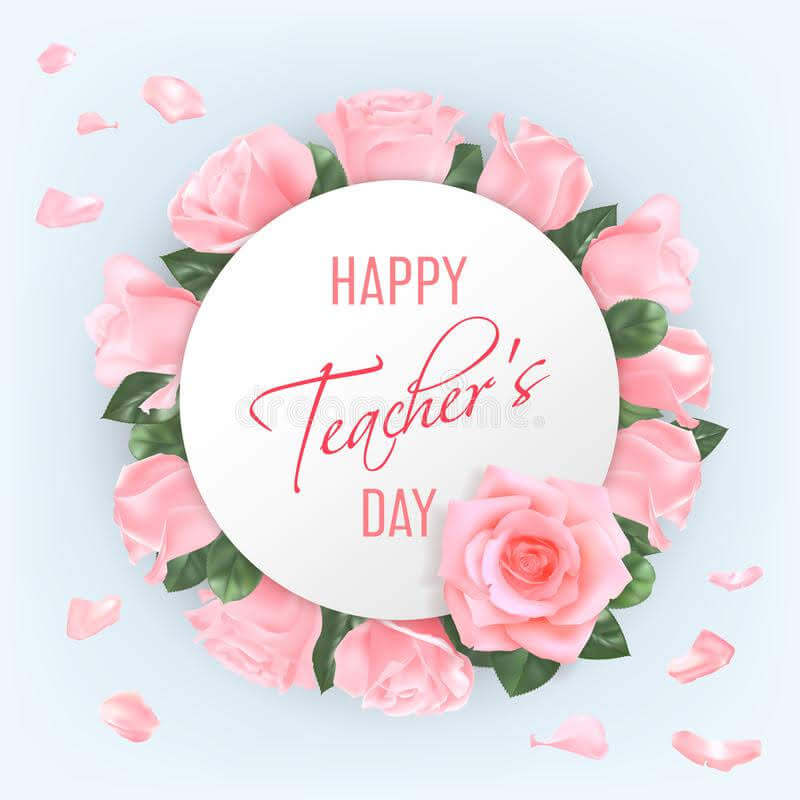 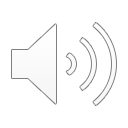